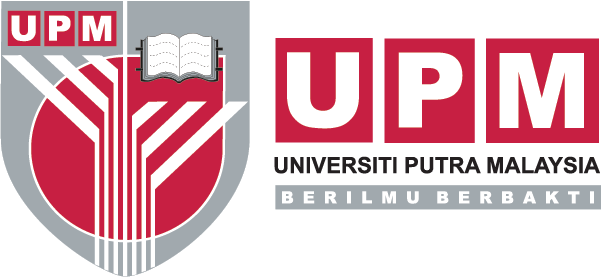 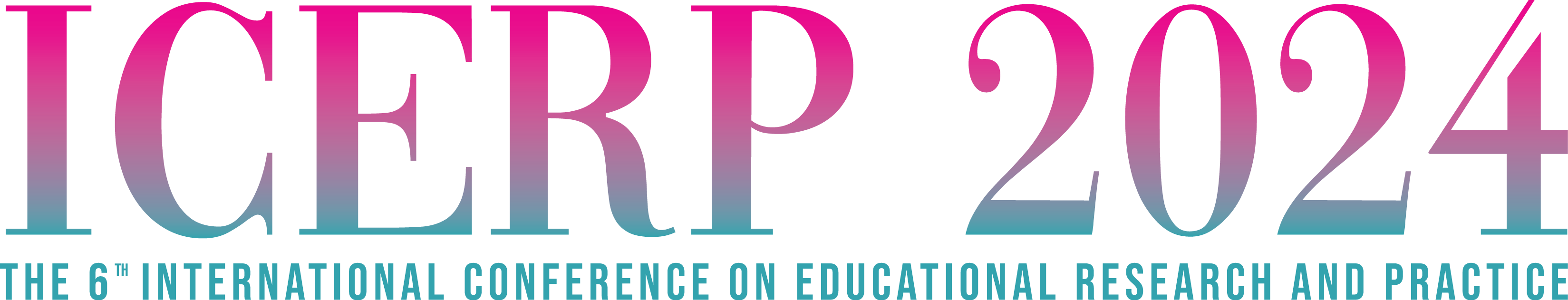 TITLE HERE

Author 1 | Author 2 | Author 3
Subtitle
Introduction
Methodology
Results & Discussion
Conclusion & Implications
References
VALUE ADDED
USEFULNESS
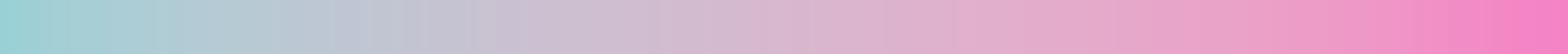 IMPACT
OBJETIVE
RECONITION
References
Author's Last Name, First Initial. Second Initial if Given. (Year of Publication). Title of book: Subtitle if given (edition if given and is not first edition). Publisher Name.
Author's Last Name, First Initial. Second Initial if Given. (Year of Publication). Title of article. Title of the Journal, Volume, (Issue). page range. DOI (Digital Object Identifier) 
Acknowledgements
Listing everyone you wish to thank and consider their specific contribution to your work.. It works best if this list is bulleted.
AUTHOR(S) NAME AND AFFILIATION(S)
ACKNOWLEDGEMENT (if any)
Contact information
Department of XXXXXXXXXXX, Faculty of…., Universiti Putra Malaysia
Email: name@upm.edu.my |
In this section, you may provide appropriate recognition to all other non-author contributors and/or funding sources.